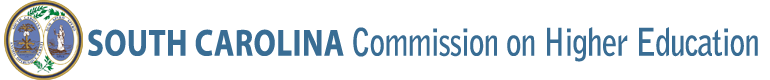 Fiscal Year 2020Budget Request
House Ways and Means Committee
Higher Education Budget Subcommittee
January 22, 2019
Mission for Higher Ed in S.C.
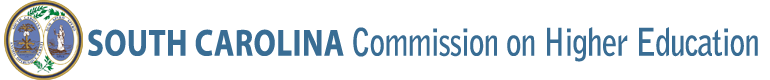 2
Section 59-103-15(A) of the S.C. Code of Laws
The General Assembly has determined that the mission for higher education in South Carolina is to be a global leader in providing a coordinated, comprehensive system of excellence in education by providing instruction, research, and life-long learning opportunities which are focused on economic development and benefit the State of South Carolina.
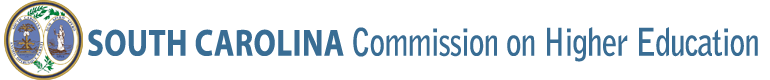 S.C. Commission on Higher Education (CHE)
3
CHE is committed to promoting quality, efficiency, and affordability in the state system of higher education through coordination, regulation, advocacy and oversight, as directed by the General Assembly.
Guiding Principles:
15 Commissioners
Commission Overview
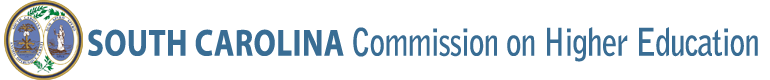 4
Current Commissioners
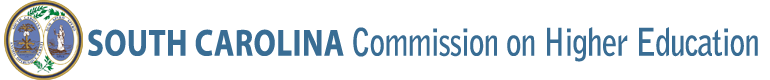 5
Mr. Wes Hayes, Chair
Mr. Devron Edwards, Statewide At-large
Mr. Charles Dalton, Statewide At-large
Mr. Ben Satcher, Jr., Statewide At-large
Ms. Terrye Seckinger, 1st Congressional District
Vice Admiral Charles Munns, USN (ret.), 2nd Congressional District
Dr. Bettie Rose Horne, 3rd Congressional District
Ms. Dianne Kuhl, 4th Congressional District
Mr. James Battle, Public Research Institutions 
Dr. Linda Dolny, Public Four-Year Comprehensive Institutions
Mr. Paul Batson, Public Technical Colleges
Vacancies: 5th, 6th, and 7th Congressional Districts and Independent Colleges
Higher Ed Organization in S.C.
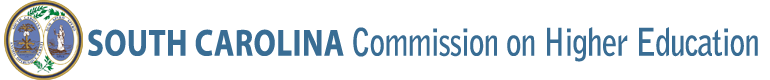 6
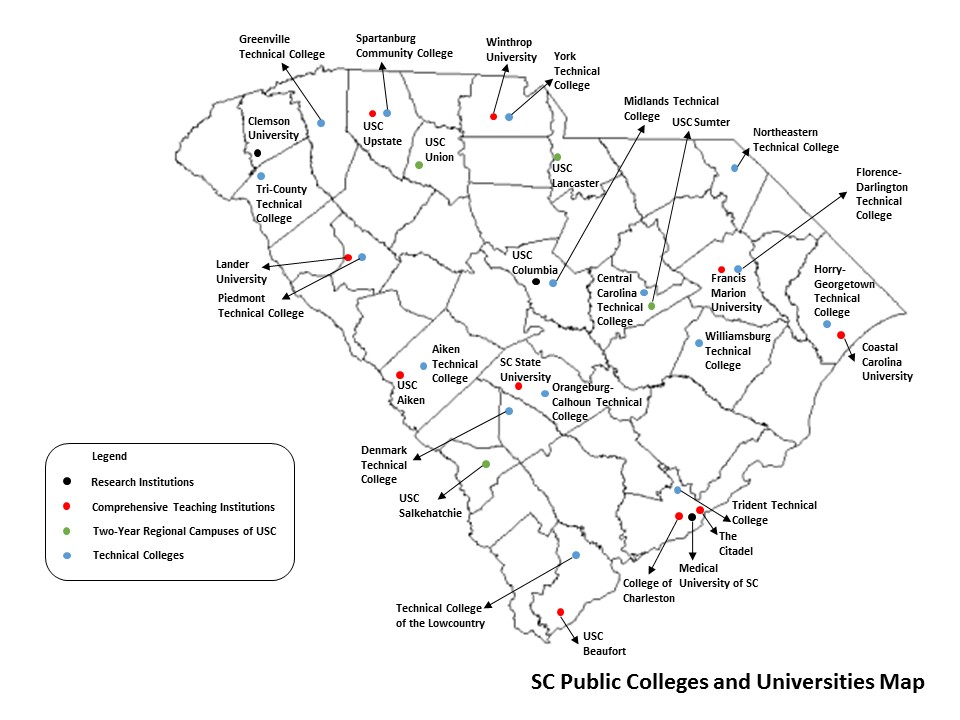 Mission for Research Sector
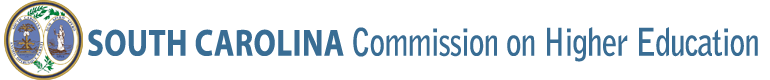 7
Institutions: Clemson, USC Columbia, Medical University of South Carolina

Mission and Focus as stated in Section 59-103-15(B)(1) of the S.C. Code of Laws:

College-level baccalaureate education, master's, professional, and doctor of philosophy degrees which lead to continued education or employment

Research through the use of government, corporate, nonprofit-organization grants, or state resources, or both

Public service to the State and the local community
Mission for Four-Year Comprehensives
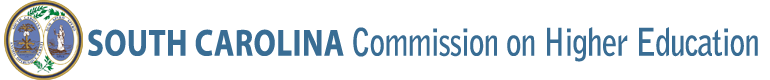 8
Institutions: The Citadel, College of Charleston, Coastal Carolina, Francis Marion, Lander, SC State, USC Aiken, USC Beaufort, USC Upstate, Winthrop

Mission and Focus as stated in Section 59-103-15(B)(2) of the S.C. Code of Laws:

College-level baccalaureate education and selected master's degrees which lead to employment or continued education, or both, except for doctoral degrees currently being offered

Limited and specialized research

Public service to the State and the local community
Mission for Two-Year Branches of USC
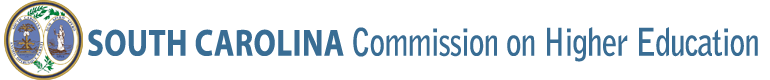 9
Institutions: USC Lancaster, USC Salkehatchie, USC Sumter, USC Union

Mission and Focus as stated in Section 59-103-15(B)(3) of the S.C. Code of Laws:

College-level pre-baccalaureate education necessary to confer associates degrees which lead to continued education at a four-year or research institution;

Public Service to the State and the Local Community
Mission for S.C. Technical Colleges
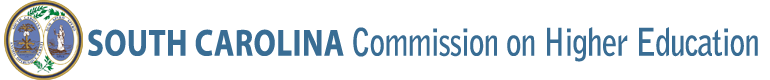 10
Institutions: Aiken, Central Carolina, Denmark, Florence-Darlington, Greenville, Horry-Georgetown, Midlands, Northeastern, Orangeburg-Calhoun, Piedmont, Spartanburg, Technical College of the Lowcountry, Tri-County, Trident, Williamsburg, York

Mission and Focus as stated in Section 59-103-15(B)(4) of the S.C. Code of Laws:

All post-secondary vocational, technical, and occupational diploma and associate degree programs leading directly to employment or maintenance of employment and associate degree programs which enable students to gain access to other post-secondary education
Up-to-date and appropriate occupational and technical training for adults
Special school programs that provide training for prospective employees for prospective and existing industry in order to enhance the economic development of South Carolina
Public service to the State and the local community
Continue to remain technical, vocational, or occupational colleges and primarily focused on technical education and the economic development of the State
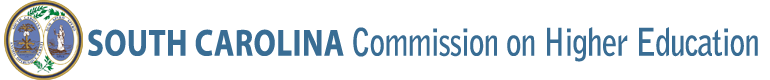 CHE Agency Highlights
11
Strengths, Weaknesses, Opportunities, and Threats Analysis
Statutory directives have been identified and categorized on fulfillment. Budget request incorporates resources needed for unfulfilled directives
Public Agenda Adopted
Initiatives underway to modernize data systems, improve processes and procedures
Reinstatement of Council of Presidents Meetings 
Successful launch of GetSmartSC (www.getsmartsc.com)
Successful launch of Palmetto Calculator (https://getsmartsc.com/palmetto_calculator)
Development of Cost to Educate performance measures
Outsourced HR, accounts payable, procurement, and some financial reporting functions to Department of Administration
Worked with Art Institute of Charleston and Virginia College on close out plans
Findings of 2018 Accountability Report
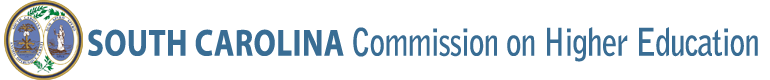 12
Support for the agency goals and objectives are needed to minimize risks in the following areas:
Lack of stability/sustainability in the higher education system
Tuition costs that are not affordable
Capital projects that do not fit in the statewide capital improvement plan
Inefficiencies in the higher education system
Lack of coordination of postsecondary efforts in workforce development that align with needs of the economy
Financial risks to a sustainable scholarship program (e.g., impact of move to 10-point grade scale with impact of $88 million over 4 years)
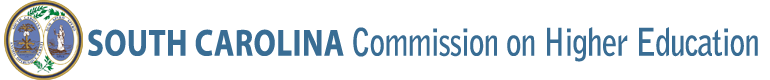 Appropriations History
13
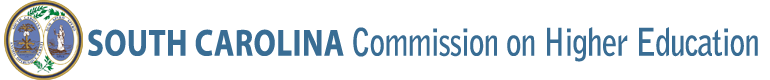 Appropriations – FY 2019 Detailed,
General Funds Recurring
14
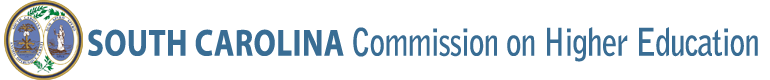 Appropriations – FY 2019 Detailed,
Other Funds and Federal Funds
15
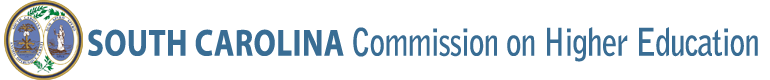 FY19 Projected Current Revenue
16
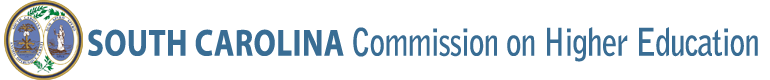 FY19 Projected Current Expenses
17
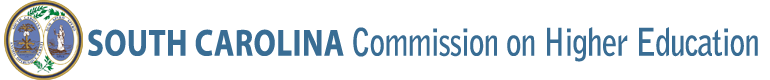 Carry Forward – Three Years
18
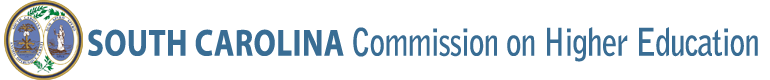 FY20 Revenue Budget with Anticipated Funding
19
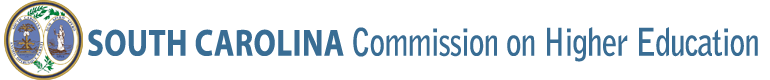 FY20 Expense Budget with Anticipated Funding
20
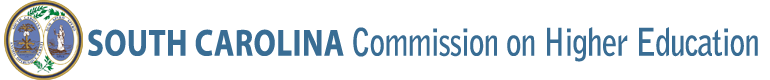 Recurring Requests
21
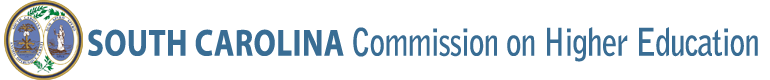 Non-Recurring Requests
22
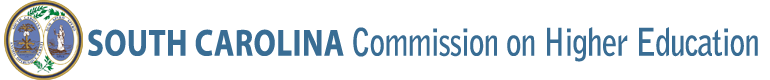 Capital Requests
23
No Capital Requests
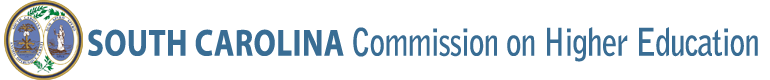 Federal Fund Requests
24
No Federal Fund Requests
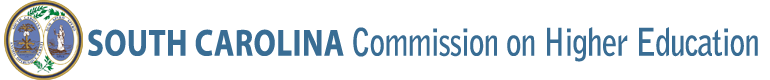 FTE Request – 12 FTE’s to Fulfill Statutory Mandates
25
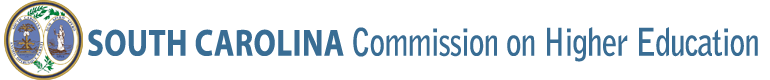 Provisos Cont.
26
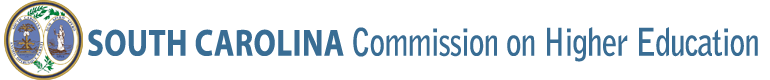 Provisos Cont.
27
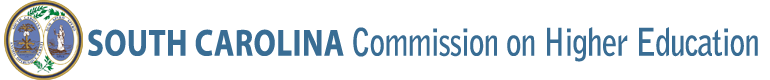 Provisos Cont.
28
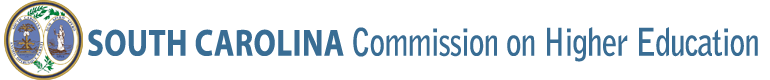 Provisos Cont.
29
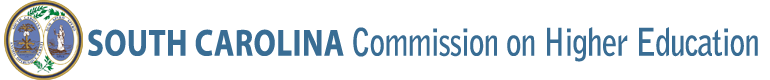 Provisos Cont.
30
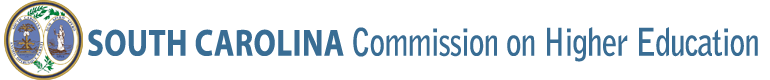 Provisos Cont.
31
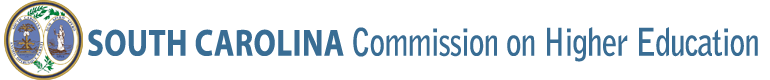 Provisos
32
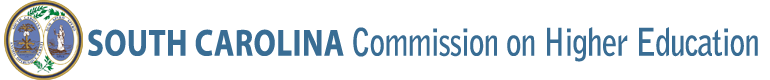 Provisos Cont.
33
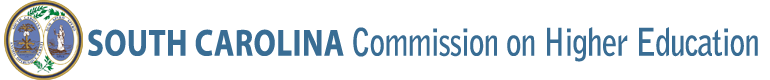 New Proviso Requests
34
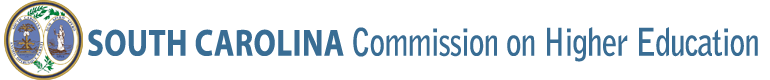 New Proviso Requests Cont.
35
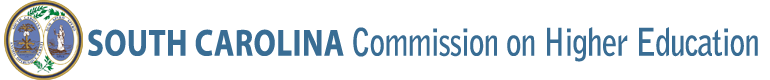 New Proviso Requests Cont.
36
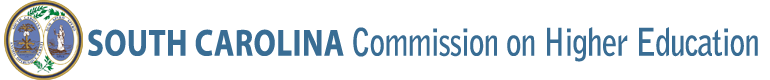 New Proviso Requests Cont.
37
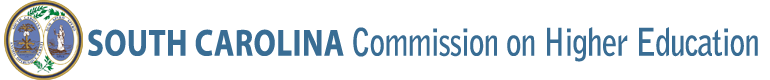 New Proviso Requests Cont.
38
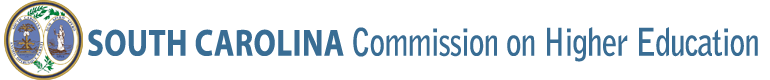 New Proviso Requests Cont.
39
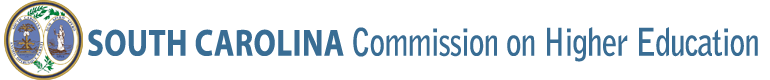 Undergraduate Enrollments
40
Compounded Annual Growth Rate (CAGR) 1993-2017:

Out-of-State: 3.55%, from 13,053 students in 1993 to 30,172 students in 2017
In-State: 0.78%, from 52,434 students in 1993 to 63,213 students in 2017
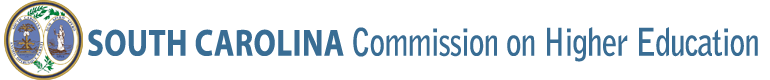 Students Applied, Accepted, and Enrolled
41
*Figures Self-Reported by Institutions
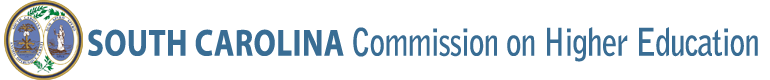 Students Applied, Accepted, and Enrolled – Research Institutions
42
*Figures Self-Reported by Institutions
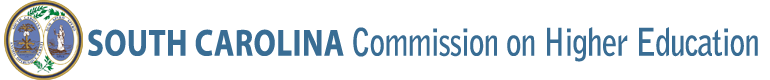 Students Applied, Accepted, and Enrolled – Four-Year Comprehensive Institutions
43
*Figures Self-Reported by Institutions
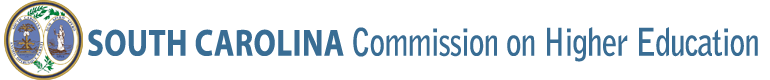 Full-Time Equivalent (FTE) Enrollment – All Student Levels
44
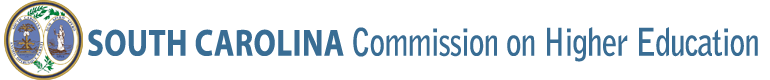 Full-Time Equivalent (FTE) Enrollment – All Student Levels, Four-Year Institutions, Fall 2017
45
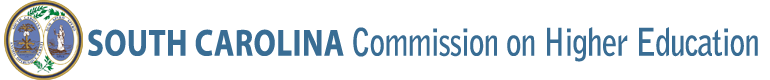 Full-Time Equivalent (FTE) Enrollment – All Student Levels, Two-Year Institutions, Fall 2017
46
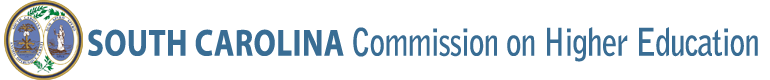 Headcount Enrollment – All Student Levels
47
Headcount is defined as the number of students enrolled at an institution as of the reporting institution’s matriculation date. Matriculation date is defined as the date when a student can drop a course without a penalty. Fall 2018 numbers are preliminary and subject to change.
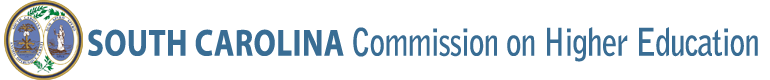 In-State vs. Out-of-State Headcount Enrollment – Research Institutions
48
Geo-Origin is the first reported geographic origin of the student enrolling in a South Carolina institution. Fall 2018 data is preliminary and subject to change.
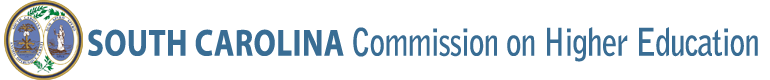 In-State vs. Out-of-State Headcount Enrollment – Four-Year Comprehensive Institutions
49
Geo-Origin is the first reported geographic origin of the student enrolling in a South Carolina institution. Fall 2018 data is preliminary and subject to change.
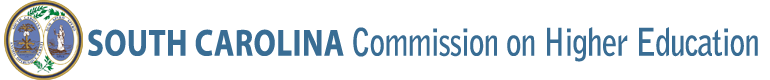 In-State vs. Out-of-State Headcount Enrollment – Two-Year Regional Campuses of USC and Technical Colleges
50
Geo-Origin is the first reported geographic origin of the student enrolling in a South Carolina institution. Fall 2018 data is preliminary and subject to change.
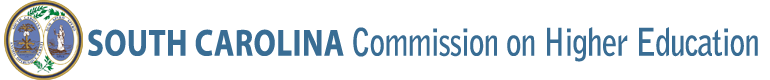 Minority Headcount Enrollment
51
“Other” includes: American Indian/Alaskan Native, Native Hawaiian/Other Pacific Islander, Non-Resident Alien, and Unknown.
New definitions and reporting requirements to the federal government for race and ethnicity were adopted in 2007. Under the guidelines, individuals may select an ethnicity and one or more races.
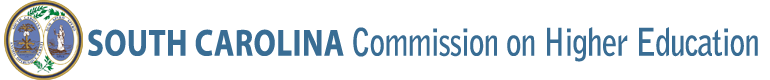 Minority Headcount Enrollment
52
“Other” includes: American Indian/Alaskan Native, Native Hawaiian/Other Pacific Islander, Non-Resident Alien, and Unknown.
New definitions and reporting requirements to the federal government for race and ethnicity were adopted in 2007. Under the guidelines, individuals may select an ethnicity and one or more races.
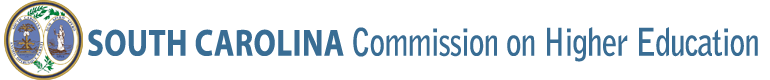 Minority Headcount Enrollment
53
“Other” includes: American Indian/Alaskan Native, Native Hawaiian/Other Pacific Islander, Non-Resident Alien, and Unknown.
New definitions and reporting requirements to the federal government for race and ethnicity were adopted in 2007. Under the guidelines, individuals may select an ethnicity and one or more races.
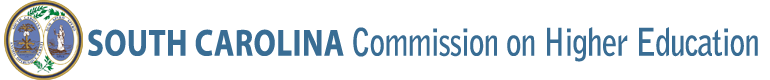 Graduation Rates: Four-Year Institutions
54
Degree-seeking, first-time, full-time freshmen at public, research and four-year comprehensive institutions (excluding MUSC)
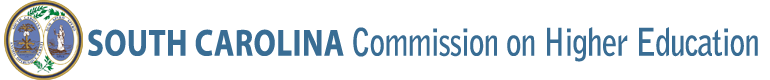 Graduation Rates: Four-Year Institutions, 2011 Cohort
55
Degree-seeking, first-time, full-time freshmen
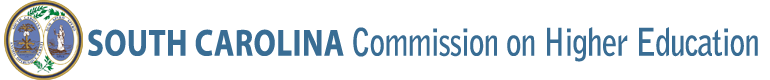 Graduation Rates: Two-Year Institutions
56
Degree-seeking, first-time, full-time undergraduates at public, two-year institutions and technical colleges
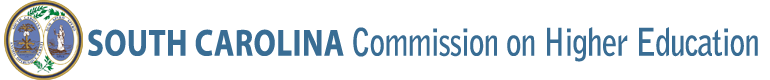 Graduation Rates: Two-Year Institutions,
2014 Cohort
57
Degree-seeking, first-time, full-time undergraduates
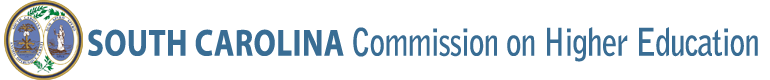 In-State Tuition and Required Fees
Full-Time, Undergraduate Students for the Academic Year*
58
* Based on annualized Fall data
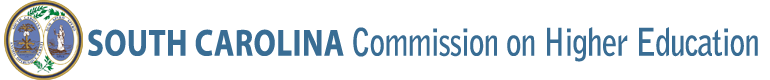 In-State Tuition and Required Fees
Full-Time, Undergraduate Students, 2018-19, Four-Year Institutions*
59
*Based on annualized Fall 2018 data
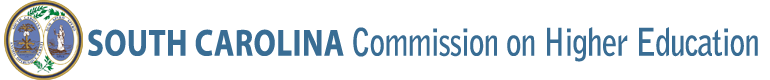 In-State Tuition and Required Fees
Full-Time, Undergraduate Students, 2018-19, Two-Year Institutions
60
*Based on annualized Fall 2018 data
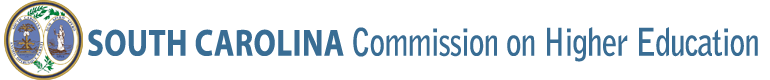 Out-of-State Tuition and Required Fees
Full-Time, Undergraduate Students for the Academic Year
61
*Based on annualized Fall data
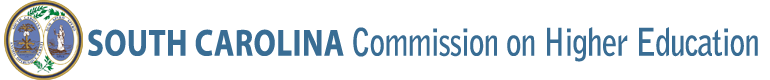 Out-of-State Tuition and Required Fees
Full-Time, Undergraduate Students, 2018-19, Four-Year Institutions*
62
*Based on annualized Fall 2018 data
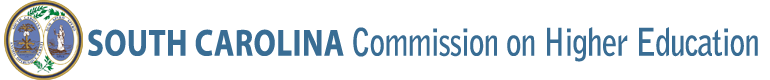 Out-of-State Tuition and Required Fees
Full-Time, Undergraduate Students, 2018-19, Two-Year Institutions*
63
*Based on annualized Fall 2018 data
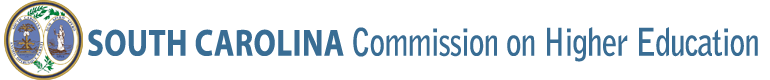 Lottery Scholarships – Change to 10-Point Grading Scale
64
In the Spring of 2016, the State Board of Education (SBE) adopted an updated Uniform Grading Policy, moving from a Seven-Point to 10-Point scale.
When fully phased-in by year four, a current:
Essentially, providing lower merit requirements for state lottery scholarships
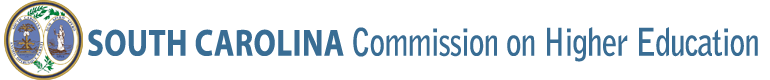 Current Scholarship Growth – Number of Scholarship Recipients by Fall Term, Public and Independent Colleges
65
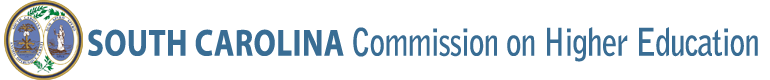 Increased Lottery Scholarship Spending
66
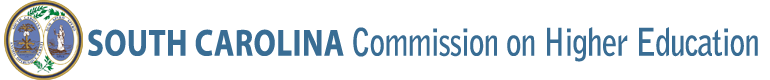 Outstanding Debt
67
1 College of Charleston did not break out debt by type and provided remaining principal balance as of June 30, 2019.
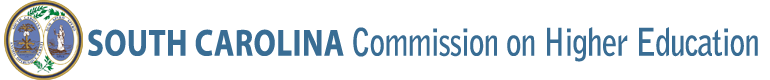 FTEs – Authorized and Vacant*
68
*As of January 2, 2019